визия за развитие на 
българското земеделие
Aкад. Атанас Атанасов
Съвместен геномен център към СУ "Св. Кл. Охридски", София
Симпозиум „Устойчивото земеделие и селските райони в контекста на климатичните промени“
29-30 октомври 2024 г
Хотел Експо - София
Над 500 изявени български
аграрни учени са разпилени
по целия свят: САЩ, Русия,
Япония, Канада, Германия,
Франция, Италия, Холандия,
Белгия, Индия и много други.
Какво сме подарили на света?
Можем, а защо не го правим тук, в България?
Защо благодарение на
българи купуваме от света,
а не му продаваме?
АгроБиоИнститутът (АБИ) към Селскостопанска академия (ССА) е водещ изследователски център в България в областта на растителните и агро-биотехнологии. 
През 2000 година АБИ е класиран на първо место като Centre of Exellence of EC сред всички 276 научни организации от 13 страни, в пред присъединителен период. 

Основание за самочувствие и гордост за всички БЪЛГАРИ !
ЦЕЛ
Аграрният сектор – национален приоритет за изграждането на устойчива агрохранителна система и продоволствена независимост на България чрез привличане на научния потенциал в и извън България.
енергия
храна
образование
вода
Проблемите на века и агроиндустрията
здраве и болести
околна среда
население
тероризъм и войни
демокрация и религия
бедност
През 2050 год. земеделието ще определя развитието на следните индустрии:
Храни и фуражи – 100% (5% в резултат от аквакултури и усвояване на океанските ресурси)
Енергия – 25 – 30% от енергийните източници
Химическа промишленост – 20 – 25%   - бои, оцветители, биопластмаси и др. 
Профилактика и лечение – 40 – 50% от фармацевтичната и козметична индустрия
Лека промишленост – 50 – 60% (тъкани, облекла)
Туризъм – ефективността му ще зависи на 70–80%
Кризи и конфликти
ПРОДОВОЛСТВЕНА
ИКОНОМИЧЕСКА
КЛИМАТИЧНА
Храна срещу биоенергия
Нарастване на цените
(eкологична)
емисии от вредни газове (CH4, CO2, SO2, NO2)
Замърсявване на вода, почва и въздух
КРИЗИ
 И 
КОНФЛИКТИ
свързани със земеделие
Миграционна
Пандемии при жиовотни и човек
Екологично
Намаляване на природните ресурси 
-   Oбработваема земя
-   Плодородие на почвата
-   Водни ресусрси
-   Биоразнообразие от всички видове организми 
-    Демографски – селското население рязко намалява
Негативни тенденции
•	Намаляващо и със сериозни здравословни проблеми население;
•	Продоволствена несигурност – 80% внос;
•	Ниска конкурентна способност и ниска добавена стойност на земеделската продукция;
•	Загубени пазари;
•	Двуполюсно земеделие
96 % до 3000 декара
4.4% над 3000 декара
•	Разпокъсан, намаляващ, обедняващ и неизползван научен потенциал;
•	Брюкселски административни тежести;
•	Нискоефективни браншови организации;
•	Глобални предизвикателства: пандемии и войни - сътресения на световните борси
България в момента
Все още сравнително запазени
Гори и биоразнообразие;
Почви и почвено плодородие;
Водни източници – „петрол”;
10% с висок научен потенциал – вътре;
Над 50 активно работещи специалисти с високо признание в чужбина;
ОСП в среда на засилена конкуренция
Зелената сделка до 2030 година:
-	1.3 трилиона евро за неутрален климат;
-	Биологичното земеделие от 8% на 25%;
Съществено редуциране на синтетичните торове и пестициди;

Обаче:
-	Прекалено амбициозни и недостатъчно обосновани и без алтернатива цели;
-	Редуциране на продуктивността с 11%;
-	Повишаване на цените с 20%;
-	Фермерите в ЕС намаляват и са значително под 2%;
Протести от страна на фермерите;

Адаптация:
Опростяване на някои от въведените екосхеми;
Преодоляване на неправилното разпределение на печалбата по агрохранителната верига (2025 год.)
Образование, наука, технологии, иновации
Много добри примери, но с малък пазарен дял:
„Столетник” – млечен пастет – с. Смилян „Родопа милк”;
Странджански манов мед – ЗНП;
СИВИРЛЯК / Haberlea rhodopensis/ - уникален модел за засушаване – Агробиоинститут, ПУ „П. Хилендарски”, Институт по физиология и генетика на растенията и Университета в Кобе, Япония.
Предизвикателства:
Изцяло вносни са инсектициди и пестициди и голяма част  от торовете  /Агрополихим Девня/;
Семената от национална гордост /50 – 100%/ сега са средно под 10%;
Неефективни реформи;
Липсва международна оценка;
Слабо взаимодействие по веригата – ССА – НССЗ – Аграрни университети – БАН;
Слабо взаимодействие – наука и бизнес /публично-частно партньорство/;
Какво земеделие е нужно на България?
БИОЛОГИЧНО  И/ИЛИ  РЕГЕНАРИТИВНО 
(33% - планинско и полупланинско земеделие)
ТРАДИЦИОННО ЗЕМЕДЕЛИЕ
(67% - полско земеделие)
Интегрирано земеделие
Постепенно райониране?!
Баланс в Агрохранителната верига
Пазар
Конкуренция с мощните модерни кооперативи в и извън ЕС – Турция
Бутикови (незаети нишови пазари)
Преработвателна промишленост
      Традиционни продукти		 	Качество и безопасност
Растениевъдство
Зърнени и маслодайни култури – 86% от обработваемата площ
Овощни, зеленчукови, етерично-маслени, лозя, билки, други (коноп, шафран)- 14% от обработваемата площ
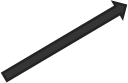 Общо земеделска  земя  54 млн дка
Обработваема площ 44 млн дка
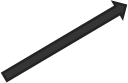 Гори и горски   плодове и гъби
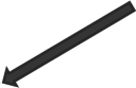 Рибовъдство и аквакултури
Пчеларство
Насекоми
Животновъдство
говеда, овце, кози и свине
Ветеринарна медицина – „Едно здраве”
Решения от изключителна важност
Как да се реализира целта „Два пъти повече с два пъти по-малко”
Отговорът е в умелото и ефективно вземане и прилагане на :
Важни агротехнологични решения и стратегии
Кръгова икономика – управление на биомасата и отпадъците вкл. Водите;
Алтернативни източници на енергия, агроволтаици;
Едно здраве - устойчиво управление и контрол върху зоонозите при болести при животните; 
Качество и безопасност на храните;
Българска диета – образование, култура, поведение. Промяна в потребителските навици (по-малко, но по-качествено месо);
Национална биоинформатична мрежа;
Консултативни съвети по земеделие.
Нови системи на почвено плодородие и напояване;
Нови земеделски практики (зелено торене; биоторове и биопестициди; смесени култури);
Забравени и алтернативни култури;
Научно-приложни решения:
Ген. банки – биологично разнообразие;
Дигитално и интелигентно земеделие;
Микробиом – почва, растения, животни;
ОМИКС технологии – от геномика до феномика и синтентична биология;
Клетъчно земеделие и НГТ.
Почвите – нашето утрешно злато
Инвентаризация на почвените типове
Балансиран сеитбооборот с минимални и/или без обработка почви
Запазване на СО2 и Н2О
Почвено плодородие
Покривни и смесени култури
Запазване на 
биоразнообразието
Редуциране на синтетични торове и пестициди
Намаляване на ерозията
Микробиологичен анализ на почвените типове
(бактерии, гъби и др.)
Водите – нашият утрешен петрол
Преодоляване на водния дефицит
Поливните площи в България са 28% през 1989 г и едва 2.5% през 2023 г.
подходи
Стратегически
Създаване на нови сортове
Замяна на досегашните видове с нови - напр, царевица със сорго
Технологични
Изграждане или възстановяване на изкуствени или  естествени резервоари;
Преработка на отпадни води;
Интегриране на дронове и сензори;
Обезсоляване;
Капково вместо течащо напояване;
Агрономчески
Ефективен контрол върху плевелите;
Навременна сеитба и прибиране;
Поливане нощем и/или през хладните часове на деня;
Широколистни, иглолистни
Горски гъби
ЖИВОТНОВЪДСТВО
Зародишна плазма (генбанките)- бъдещето на България
МИКРООРГАНИЗМИ
ГОРИ
РИБА И АКВАКУЛТУРИ
ПЧЕЛИ И НАСЕКОМИ
РАСТЕНИЕВЪДСТВО
СЕМЕННА БАНКА
(САДОВО)
ВЕГЕТАТИВНО РАЗМНОЖАВАЩИ СЕ
Билки
Подправки
Етеричномаслени
Дребноплодни и др.
БИОРАЗНООБРАЗИЕ
ГЕН-БАНКИ
ПОЧВЕНИ 
МЛЕЧНОКИСЕЛИ
ОВЦЕ И КОЗИ
(37 АВТОХОННИ ПОРОДИ)
ГОВЕДА
ИСКЪРСКО, РОДОПСКО КЪСОРОГО, БЪЛГАРСКО СИВО
СВИНЕ
(ИЗТОЧНОБАЛКАНСКА)
Дигитално и интелигентно земеделие
Метериологична прогноза
Записи за проследяване на климата
Приложение на метериолгичните
прогнози
База данни, свързана с климата
Сензори за влажност, 
валежи и температура
Приложение на поливната система
Система за управление на земеделските стопанства
Система за земеделско оборудване
Поливна система
Напоителна мрежа
Дронове и роботи
Система за оптимизация на посева
Полски сензори
База данни за работата на фермата
Интегрирано управление на вредителите
Семенна база данни
Вездесъщите микроби
БИОМАСА, ОТПАДЪЦИ, КОМПОСТ
ЗЕМЕДЕЛСКИ РАСТЕНИЯ
ЧОВЕКА
ЖИВОТИНСКИ МИКРОБИОМ
ОТПАДЪЦИ И БИОГАЗ
ПОЧВЕН МИКРОБИОМ
БИОТОРОВЕ, БАКТЕРИИ – Bacillus, Pseudomonas, микоризни гъби
МЕТАН
БИОПЕСТИЦИДИ
МИКРОБИОМ
Микробиом и човешкото здраве
Обикновенна храна
Богата на месо
Бедна на:
Пресни плодове
Салати
Сурови зеленчуци
Остатъци от пестициди
Беден микробиом
Зравословна храна:
Малко месо
Богата на органични:
Салати
Плодове
Сурови зеленчуци
Свободна от пестициди
Богат микробиом
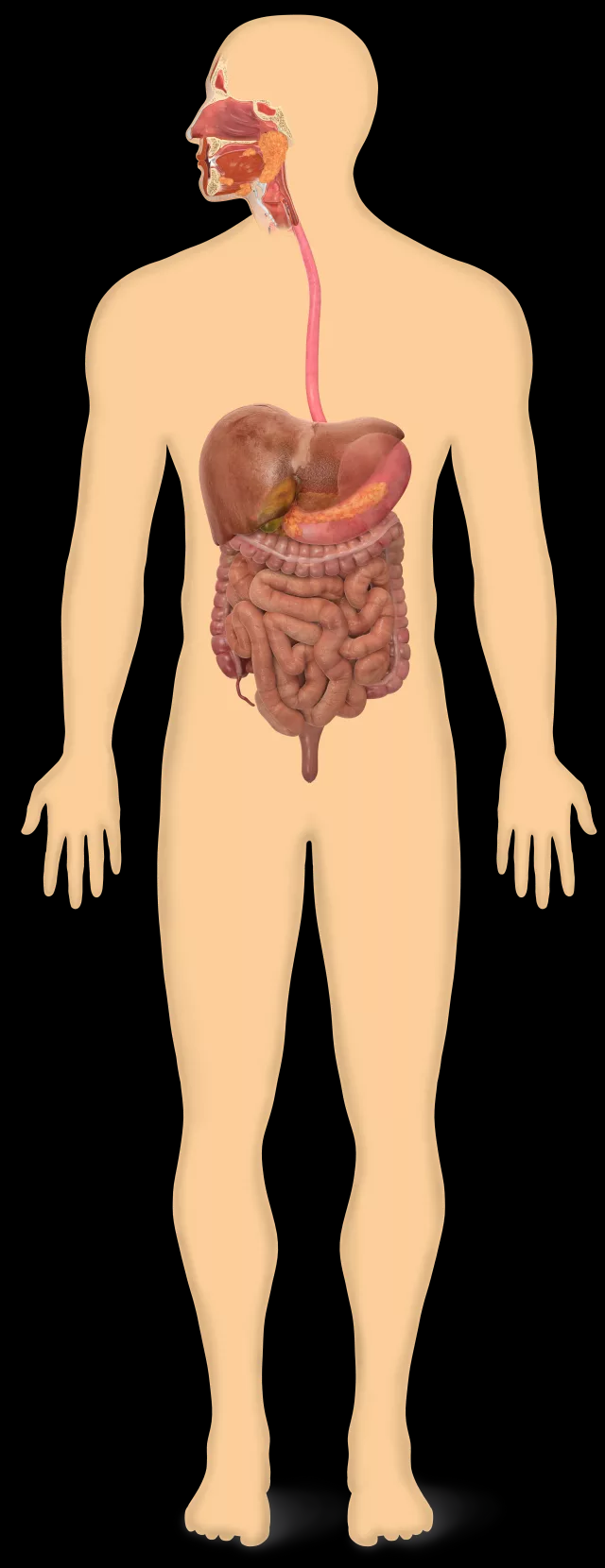 ТРАДИЦИОННО
ЗЕМЕДЕЛИЕ
УСТОЙЧИВО ЗЕМЕДЕЛИЕ
Здрав  чревен микробиом
Нестабилен чревен 
микробиом
Хербициди
Торове
Пестициди
Био-стимулатори
Био-торове
Био-контролиращи
      бактерии
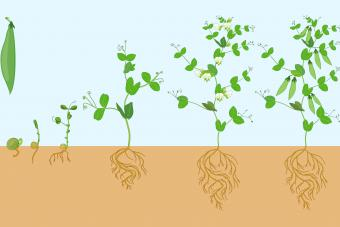 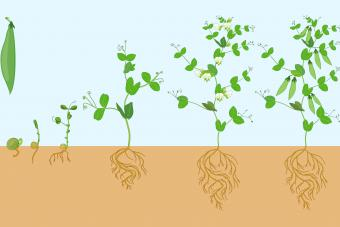 Компроментирано здраве
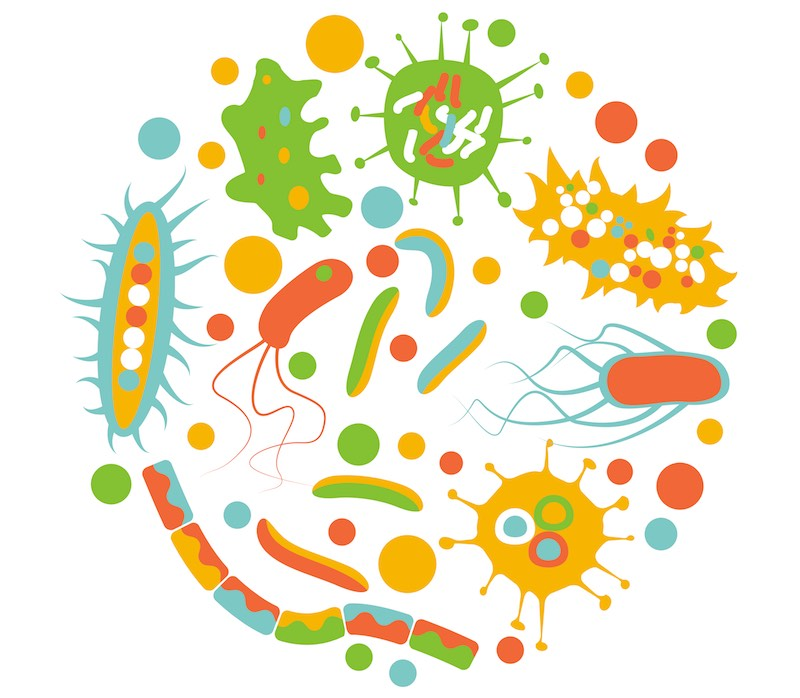 Добро здраве
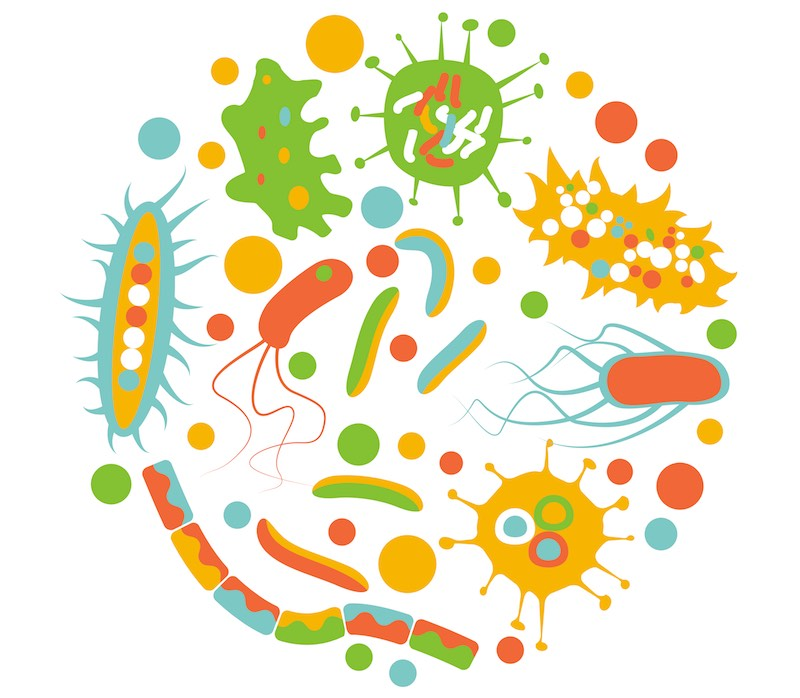 НЕСТАБИЛЕН растителен микробиом
здрав растителен микробиом
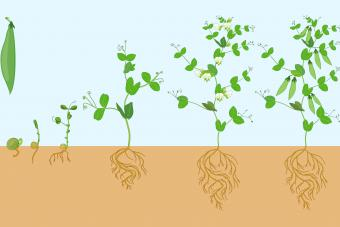 БЕДЕН почвен микробиом
БОГАТ почвен микробиом
Нови технологии
Омикс технологии
Геномикс
Транскриптомикс
Протеомикс
Метаболомикс
Феномикс
човек
микробиом
Технологичен прогрес
Епигенетика
аквафотомика
NPBT
(Генно редактиране, ГMO и т.н.)
животни
растения
Биоинформатика
(квантови компютри и т. н.)
Нови биоматериали
АГРОХИМИКАЛИ
Биоциди за растения и животни
КОЗМЕТИКА
ФУНКЦИОНАЛНИ ХРАНИ
Хранителни добавки
Еко ингредиенти
Кръгова биоикономика
Еко компоненти в стрителството
Биоразградими опаковки
Носители на лекарства
индустрия
компост
ФАРМАЦЕВТИЧНИ ПРОДУКТИ
СВЕТОВНИ, ЕВРОПЕЙСКИ И НАЦИОНАЛНИ ЦЕЛИ И СТРАТЕГИИ ЗА УСТОЙЧИВО РАЗВИТИЕ
Цели за устойчиво развитие на ООН
Дискусия за синя сделка
Реформа на ОСП
Европейският зелен пакт
Стратегически план за развитие
Кръгова икономика  на ЕС
Инициатива за насърчаване на биотехнологиите и биопроизводството
Биоиконмика на ЕС
Важни организационни и законодателни решения
Балансиране на агрохранителната верига: Добавена стойност и конкурентноспособност ;
Климатично и почвено райониране;
Коопериране и браншови организации;
Кадрово обезпечаване;
Дигитализация;
Ефективна европейска и национална нормативна уредба;
Създаване на подходяща бизнес среда – публично-частно партньорство;
Механизми на финансиране – интелигентно субсидиране;
Обществена съпричастност към устойчивия преход на агрохранителната верига.
Резултати от Стратегическия диалог за бъдещето на селското стопанство в ЕС
ОСНОВНА ЦЕЛ: Постигане на общо разбиране и визия за бъдещето на земеделските и хранителните системи на ЕС. 

Резултатите от Стратегическия диалог, представени през месец сепември 2024 год. определят основните приоритети на ЕК за следващия 5 годишен мандат (2024-2029). 

Препоръките са общо 14 като включват:
По-добро опазване и управление на земеделските земи, насърчаване на земеделски практики, с устойчиво потребление на вода и разработване на иновативни подходи за селекция на растения.
По-добър достъп и по-добро използване на знанията и иновациите.
Промяна в управлението и нова култура на сътрудничество.
Укрепване на позицията на фермерите във веригата за разпределение на стойността на храните и др.

Заключенията от Стратегическия диалог за бъдещето на селското стопанство в ЕС съответстват на констатираните предизвикателства по време на Агрофорума „Устойчива агрохранителна система – национален приоритет за продоволствената независимост на България“, провел се на 31 май 2024 г., НДК, София
Критерии за висок научен стандарт
Международна оценка (достойно място в международната научна рейтингова класация, като например WUR Нидерландия);

Степен на класиране и успех в конкурентните национални, европейски и други международни програми;

Лицензионни договори (успешно интродуциране на технологии, различни сортове и породи в чужбина, създаване на патенти).
Модели за развитие на земеделското образование, наука, технологии и иновации: Wageningen University & Research
Аграрен университет 
+ Изследователски институт 
+ внедрителска дейност 
+ RIKILT - Институт по безопасност на храните
Агропроизводители и преработватели
Фамилни фирми 
+ Keygene
Вместо заключение
ПРИЛОЖНАТА НАУКА, ПРЕДПРИЕМАЧЕСКАТА ИНИЦИАТИВА,  БОГАТИТЕ КЛИМАТИЧНОПОЧВЕНИ ДАДЕНОСТИ, БЛАГОПРИЯТНАТА БИЗНЕС СРЕДА И АКТИВНАТА МАРКЕТИНГОВА СТРАТЕГИЯ         ЩЕ  ОСИГУРЯТ ПРОДОВОЛСТВЕНАТА НЕЗАВИСИМОСТ НА БЪЛГАРИЯ
Благодаря за вниманието !